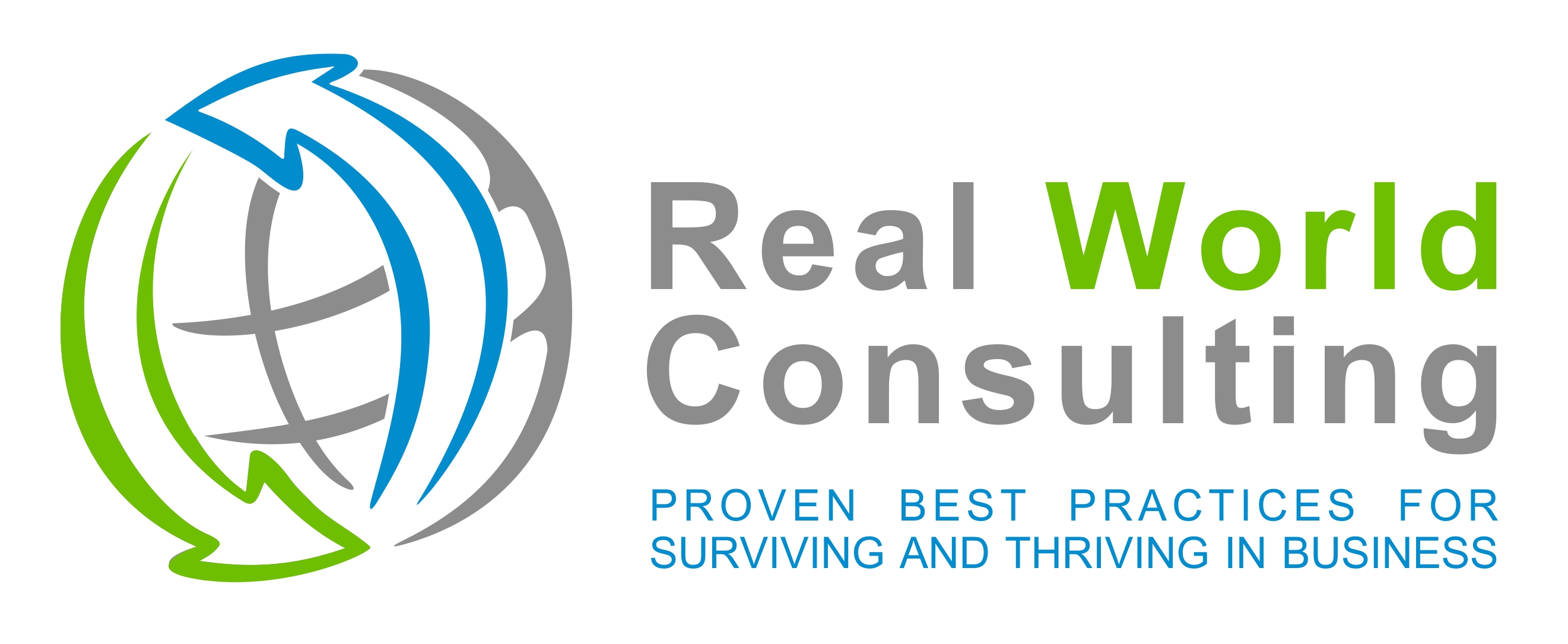 Consequences
of Commercial Decisions and Actions
Presentation Purpose
The main purpose of this presentation is to illustrate to the audience how various real life commercial decisions and actions most certainly have very real consequences.
By the end of this presentation you will have formed a greater understanding of how the decisions/ indecision and actions/ inaction of either business owners or managers can result in outcomes that often cannot be predicted/ forecast. 
This presentation will also help you understand that there is risk associated with all aspects of life – and that the commercial arena creates some particularly potent risks.
Intended Learning Outcomes
#1 – The viewer will understand the importance of assessing – and where possible, measuring - risk and likely outcomes in relation to decisions/ courses of action that are under consideration.
#2 – The viewer will understand how every decision/ indecision and action/ inaction has consequences, and with this understanding be mindful of the importance of making well considered and informed decisions.
#3 – The viewer will understand how to mitigate as much commercial risk as possible by ensuring that (as business owners/ managers) they focus their time/ energy/ efforts on what have been proven to be Critical Success Factors that are common to most organisations.
Strategy and Operations Require Decisions to be Made and Actions to be Taken…Ongoing
All commercial decisions and actions – and indecision and inaction – have consequences…some of which can reach into our personal lives.
Part A - Strategic Management scenarios and likely consequences…
Examples of Consequences…
Situation #1 – commercialise a product without validating its market acceptance. 
Decisions Made: Intuitive judgement on the owner’s part is used as the sole basis to develop and launch a new product. Some internal validation was performed – but no market research.
Consequences: The product fails to be accepted by the target audiences because its attributes are poorly aligned to the needs of these customer segments. The financial investment made in developing the product (including prototype development) is wasted, the Return on Investment is insufficient to contribute meaningfully to overall cash flow. The opportunity to evolve the business is lost.
Examples of Consequences…
Scenario #2 – fail to involve team in planning direction for the business. 
Decisions Made: Owner decides to brainstorm and write the Strategic Plan for the business in isolation of at least key employees.
Consequences: The finalised plan fails to be embraced by employees when revealed, due to employees feeling uninvolved in the planning process. Low level of role “ownership” develops among employees due to employees not feeling like they’re on any “shared” journey (i.e. their working life has been “dictated” to them). Less-than-optimal productivity results…with associated low levels of sales revenue being generated. The business “limps” along only.
Examples of Consequences…
Scenario #3 – owner spends $000’s on creating a new business/ product brand, yet doesn’t then register it as a Trade Mark
Implications: the brand has no legal protection to prevent it from being used by other parties – including competitors.
Consequences: the brand is exposed to being copied and used by others, thereby diluting its commercial effect for the party who originally conceived and created the brand design. The justification for devoting considerable finance, time and effort to building “brand” awareness, presence and reputation is severely compromised.
Examples of Consequences…
Scenario #4 – you elect to start-up a business where you are the only shareholder in this owner-operator business operation
Implications: you will be stretched to perform all of the functions demanded by the business, and/ or you may not possess all of the necessary skills/ knowledge/ experience to perform all of the activities required.
Consequences: it proves impossible to “wear all of the hats” required, and the lion’s share of your time/ effort/ energy ends-up being devoted to “operational delivery” rather than “governance”. The business stagnates as time/ attention shifts from innovative thinking to instead “putting out fires”.
Examples of Consequences…
Scenario #5 – as the business owner/ senior manager you practice communicating via digital device 95 % of the time, and internal face-to-face meetings seldom take place 
Consequences: most particularly staff relations can become strained – trust between internal stakeholders is a “veneer” only; and trust at a “face value” level is difficult to find due to stakeholders being more concerned about providing “evidence” of what was or wasn’t said versus the quality of the interaction taking place.
Examples of Consequences…
Scenario #6 – dilution of purchasing power through not directing purchases to a finite range of suppliers (happens particularly where a central billing function exists in a buying group or franchise situation)
Consequences: insufficient volumes are achieved in relation to short-term and/ or long-term incentives (STI/ LTI), which results in price concessions either not improving (e.g. higher discounts not being obliged by the supplier) or the supplier withdrawing the price concession arrangement altogether.
Examples of Consequences…
Scenario #7 – you choose not to adopt proven best practices for surviving in business
Consequences: you lose competitive capability, and competitors who do employ these practices enjoy greater advantage. You run the risk of experiencing reduced revenue and market share.
Examples of Consequences…
Scenario #8 – as a business owner with many years experience, you refuse to invite the input of other experienced business people into your business
Consequences: you may lose competitive capability through not becoming aware of practices/ approaches/ methodologies that are working for other similar businesses. You run the risk of experiencing reduced revenue and market share.
Examples of Consequences…
Scenario #9 – as a business owner, you refuse to challenge the status quo of your business, thinking that everything that you currently do (or have done to date) is the most relevant and effective combination of activity to employ for your business
Consequences: if you’re lucky, you may achieve the same or similar trading results as you did in previous years – but this would be unlikely. You run the risk of stopping thinking innovatively, and experiencing reduced revenue and market share.
Part Two - Operations Management scenarios and likely consequences…
Examples of Consequences…
Scenario #1 – forecast demand justifies increasing stock holding of products significantly. 
How is this afforded ? Cash flow versus loan finance (e.g. overdraft)
What is the risk ? Demand doesn’t eventuate as anticipated…borrowed money stays tied-up in inventory for a significant period of time – incurring interest charges.
Consequences: Actual demand fails to realise sales projections, so cash flow is inadequate to cover loan repayments and/ or interest (alongside other cash flow commitments)…could lead to the financier/ lender foreclosing on assets that were used to borrow against.
Examples of Consequences…
Situation #2 – engage a new employee who proves not to be as productive as the picture painted in their C.V. 
Implications: productivity (ratio of inputs:outputs) reduces, fulfilment of customer orders becomes later and later, customers cancel orders.
Consequences: customers are lost, cash flow is reduced, cash flow commitments (creditors, etc) become more difficult to meet, employee takes a personal grievance against the employer when the employer attempts to terminate their employment for “unjustifiable” reasons (e.g. improper dismissal procedure was used) – and a law suit eventuates.
Examples of Consequences…
Situation #3 – order considerably more units of a particular stock item compared to demand that eventuated in relation to a promotion. 
Implications: More working capital than is necessary (that was planned for) is tied-up in inventory.
Consequences: Inventory “ages” and becomes “old stock” – which attracts low demand because new product trends are now emerging. Reduces or precludes the opportunity for “fresh” more saleable inventory to be purchased. Overall revenue may reduce.
Examples of Consequences…
Scenario #4 – no short daily meeting takes place to re-focus minds on the tasks at hand. 
Decisions Made: The team arrives at work each day and more or less pleases themselves as to what task they attend to in what order of priority.
Consequences: Customer orders are not dealt with on a timely basis, minds are not necessarily focused on “work” – and they wander, and customer orders may be cancelled due to unacceptable lateness of completion/ delivery.
Examples of Consequences…
Scenario #5 – owner ignores projecting costs and revenue in respect of either a new product under consideration – or in relation to their business as a whole
Consequences: owner puts themselves in the position of “flying blind” and committing investment without understanding at what point the product/ business will “break even”. The owner has no way of knowing at what output threshold will the product/ business start making a profit. Risk will remain high throughout the lifecycle of the product/ business. Lack of “predicted likely outcomes” will do little to influence investors to extend risk finance to the business.
Examples of Consequences…
Scenario #6 – as a business owner/ senior manager you prefer to practice “controlling” the activities of your team versus “managing” them
Consequences: you run the risk of particularly the more competent and capable members of your team departing your business, to find an organisation to work within that encourages greater autonomy among employees.
Examples of Consequences…
Scenario #7 – as a business owner/ senior manager you offer yourself as the “answer machine” for virtually all questions raised by members of your team – no matter how trivial some questions may be (i.e. you “wear the monkey on your back”…people will do this because it’s an easy path to take…saves thinking for oneself)
Consequences: it proves nigh to impossible to free yourself up to attend to decisions/ actions that are more deserving of your time/ energy/ efforts/ skill/ knowledge. Business can stagnate and revenue/ market share can be lost.
Examples of Consequences…
Scenario #8 – as an Operations Manager you fail to pay attention to measuring productivity
Consequences: input costs can start to impact on profitability considerably (i.e. through total costs not being able to spread over a suitable number of completed products/ services). Market competitiveness can be reduced/ lost due to the business being forced to charge higher than normal prices for its products/ services because of disproportionately high input costs (materials/ labour).
Examples of Consequences…
Scenario #9 – as an Operations Manager/ business owner you arbitrarily (without proper analysis) select a new location for the business in order to enter a new market 
Consequences: location set-up variables are not rated/ quantified, so unexpected “cost surprises” are likely (e.g. site rent levels/ rates, constrictive governing legislation, shock discovery that the site has been earmarked or zoned for purposes other commercial uses – and demolition of the premises is imminent, minimum or average labour costs are higher than anticipated relative to the skill sets required). Actual costs incurred during Year of Trading may make the business unviable.
Examples of Consequences…
Scenario #10 – as an Operations Manager you choose to issue production instructions to your team by way of verbal instruction only (i.e. no Job Sheet/ Production Schedule is issued) 
Consequences: no reference point is provided for subordinates to refer to as often as they need to, to ensure that they’re producing the right product/ service for the right customers within the right timeframe. Work can be discharged incorrectly which leads to wrongly-produced products/ services that the client objects to (the product/ service may be deemed “not fit for its intended purpose”). Industry standards/ legal requirements (e.g. food safety, Health & Safety, etc) may be breached – giving rise to financial penalties. Employees can feel “kept in the dark” and distanced from the business – and therefore not apply themselves to the best of their ability…leading to poor productivity.
Examples of Consequences…
Scenario #11 – as an Operations Manager you prefer to simply tell people in subordinate positions what they should be doing and how they should be doing it – providing no written Operating Procedures in support of your verbal guidance  
Consequences: subordinates forget the guidance (particularly where detailed/ technical information is concerned) so carry-out their roles using practices which are at odds with expectations, mistakes are made, re-work can be required, customers can be lost due to sub-standard finished products, employees fail to be empowered to work as autonomously as possible, and the Operations Manager becomes/ remains the employee “answering machine” for all and sundry employee questions.
Dire Consequences…
The most undesirable consequence of a poorly managed business is that it starts to trade insolvently. 
This means that its creditor commitments are greater than its available cash flow/ revenue/ working capital.
Depending on the legal protection mechanisms put in place (e.g. personal assets held in Trust) it is possible for particularly sole traders to lose some or all of their personal assets (house, etc). 
Liquidation is often the ultimate/ final transaction for such businesses…OR join forces with (or be purchased by) another entity.
It is important to remember that…
Every decision and indecision has a consequence.
Every action and inaction has a consequence.
More often than not we don’t have absolute control over what the consequences will be.
Activities to Cement Understanding – Strategic Management
#1 – You are a CEO. You have identified the need to change the overarching brand positioning of your organisation in order to generate a more sustainable level of target customer demand. Write the procedure for how you are going to undertake this considerable exercise.
#2 – You are a CEO. You have become aware of the tendency of your middle-managers to not talk between themselves, which is impacting on the speed of evolution of the company. Cultural disharmony is evident, underpinned by a “blame game” mentality. Write the sequence of steps that you intend to follow to rectify this situation – to bring about a more positive workplace culture where employees speak freely, openly and honestly with one-another…which will then give rise to productivity improvement.
Activities to Cement Understanding – Operations Management
#1 – You are an Operations Manager. Design a Job Sheet and associated Production Schedule that you consider will enable you to clearly instruct your production team to produce the right product for the right client during the expected timeframe.
#2 – You are an Operations Manager. Design an Operating Procedure to specify how a person who is charged with the responsibility of grading apples should conduct themselves in this role.
Present Your Understanding/ Insights
#1 – from the activities you have performed.
#2 – from the slides shown in this presentation.
Summary of Major Learnings
Operating a successful business takes considerable skill, knowledge, effort and attention (an owner of an SME business working 60 hrs a week + is commonplace).
Change is the only constant in life.
Owning a business is not for the faint-hearted. 
Owner egos are a considerable source of business failure.
Willingness to adapt to changes in market circumstances/ forces/ conditions is a prerequisite for commercial survival.
Clear communication between internal stakeholders is a prerequisite for commercial survival.
Control freaks control – at their peril, leaders “manage”.
Summary of Major Learnings (cont…)
Writing policy/ procedure/ guidelines is only half the journey to effectively managing the activities of others…it is not until you (as the leader) “walk the talk” yourself and do as the written word says that the full positive effect of written policy will be seen/ felt.
Empowered people are generally the happiest of all people in the workplace – they have a strong sense of being valued, they feel included and they don’t need to be “watched-over” to make sure that they stay on track. These mature people must be appropriately developed further (professional development) and remunerated if they are expected to stay on “your ship”.
Empowerment enables the release of key people to tend to other matters/ activities.
No one has a monopoly on good ideas. Be receptive to the input of other people – it doesn’t mean that you necessarily have to agree with such input.
The Most Powerful Learning of All
The most successful businesses on earth are those which boast a level of financial success that is on par with their success at developing the cultural dimensions of their work environment.
Remember – cultural development is one the greatest catalysts for productivity and financial success.
So What’s the Answer Then ?
There isn’t a single “one size fits all” answer that ensures a smooth-running viable/ successful/ sustainable business. 
However, in my experience by concentrating most time/ energy/ effort/ available resources on the following Critical Success Factors should ensure the greatest likelihood of commercial success.
Source: “Real World Proven Best Business Practices – Bridging the Gap Between Academia and Real World Business” [published 2016, available on Amazon and via www.realworldconsulting.kiwi ]
Critical Success Factors…
#1 – the legal structure of the business model is correct given the objectives of the owner (e.g. sole trader vs partnership vs limited liability company, etc).
Critical Success Factors…
#2 – the correct documentation is in place in support of the chosen legal structure (e.g. Shareholder Agreement, Company Constitution, Licence Agreement, etc).
Critical Success Factors…
#3 – the shareholder/ working capital base is/ remains sufficient to cover working capital requirements.
Critical Success Factors…
#4 – suitable IT systems are in place to enable the capture and reporting of trading performance data (i.e. BI system), and to enable effective communication among stakeholders.
Critical Success Factors…
#5 – a current written Strategic Plan is in place – which is driving operational delivery, where the plan evolved through input from key internal stakeholders and the finalised plan has been shared with these stakeholders.
Critical Success Factors…
#6 – a current written Marketing Strategy is in place – which is driving the creation and implementation of marketing activity.
Critical Success Factors…
#7 – a well written and up-to-date Operating Procedure is in place per key function.
Critical Success Factors…
#8 – the right people with the right skill sets and competencies have been appointed to the range of identified functions/ roles.
Critical Success Factors…
#9 – a well written and up-to-date Job Description is in place per key function. Yet – don’t manage people through legal agreements…manage by way of well-developed people skills instead.
Critical Success Factors…
#10 – the accounting system is easy to use and is capable of generating the range of clear reports needed.
Critical Success Factors…
#11 – owners have configured a way that enables them to work “on” the business at least one day per week without distraction (i.e. away from the operational coalface).
Critical Success Factors…
#12 – the owners and senior management are genuinely client-centric, and allow customers to influence their core value proposition greatly. Market research to validate assumptions/ intentions is a discipline that is routinely practiced. Decisions are made based on a combination of intuitive judgement/ experience mixed with empirical evidence.
Critical Success Factors…
#13 – MOST IMPORTANTLY, the owners are willing to adapt as/ when circumstances dictate they need to.
Final Opportunity for Comment/ Questions
May you always approach management from a “real world” (practical) perspective…keep it real and keep putting people first.